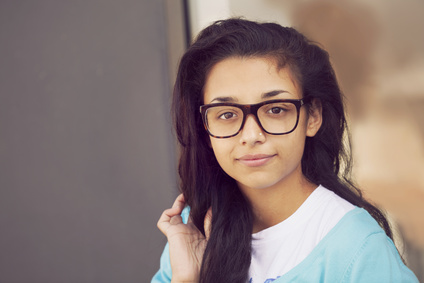 EDUCATION
CELINE DEMONT
2010-2015
DEGREE – SCHOOLLorem ipsum dolor sit amet, consectetur adipiscing elit.
JOB
TITLE
2010-2015
DEGREE – SCHOOLLorem ipsum dolor sit amet, consectetur adipiscing elit.
2010-2015
DEGREE – SCHOOLLorem ipsum dolor sit amet, consectetur adipiscing elit.
PROFILE
Lorem ipsum dolor sit amet, consectetur adipiscing elit. Morbi tristique sapien nec nulla rutrum imperdiet. Nullam faucibus augue id velit luctus maximus. Interdum et malesuada fames ac ante ipsum primis in faucibus. Etiam bibendum, ante nec luctus posuere, odio enim semper tortor, id eleifend mi ante vitae ex.
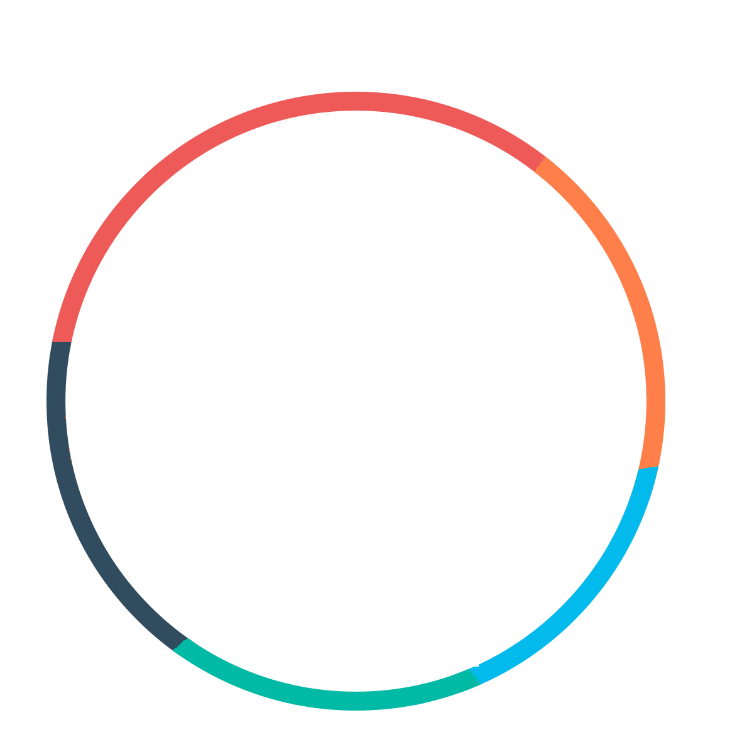 Php 
MySQL
Ruby
CONTACT
skills
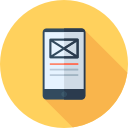 Phone: 000 111 333 / 000 222 444
Analytics
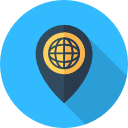 12 Street Name, New York
GoogleAdWords
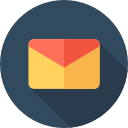 name@mail.com
Photoshop CS
WORK EXPERIENCE
2010-2015
POSITION – COMPANY NAMELorem ipsum dolor sit amet, consectetur adipiscing elit. Morbi tristique sapien nec nulla rutrum imperdiet. Nullam faucibus augue id velit luctus maximus. 

POSITION – COMPANY NAMELorem ipsum dolor sit amet, consectetur adipiscing elit. Morbi tristique sapien nec nulla rutrum imperdiet. Nullam faucibus augue id velit luctus maximus. 

POSITION – COMPANY NAMELorem ipsum dolor sit amet, consectetur adipiscing elit. Morbi tristique sapien nec nulla rutrum imperdiet. Nullam faucibus augue id velit luctus maximus.
LANGUAGES
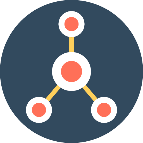 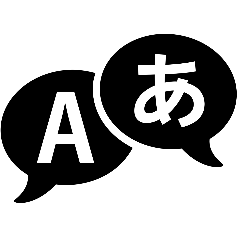 English
Native
Logo
German
Basic
2010-2015
Intermediate
French
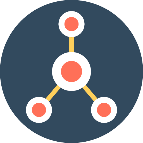 Logo
HOBBIES
2010-2015
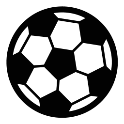 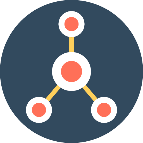 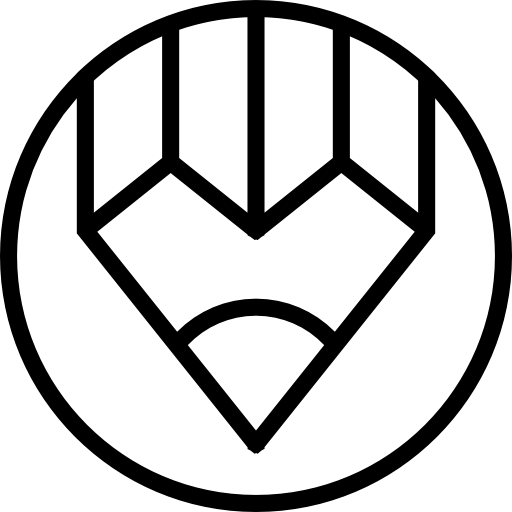 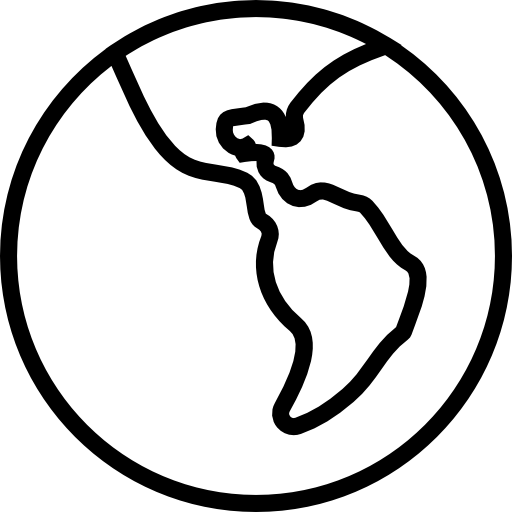 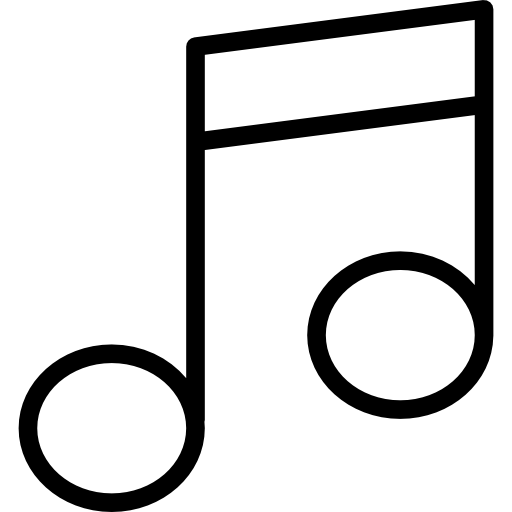 Logo
Writing
Travelling
Music
Sports